Simulation of SEPs in geospace with SWMF/AMPS
Valeriy Tenishev
Effects due to SEPS in geospace
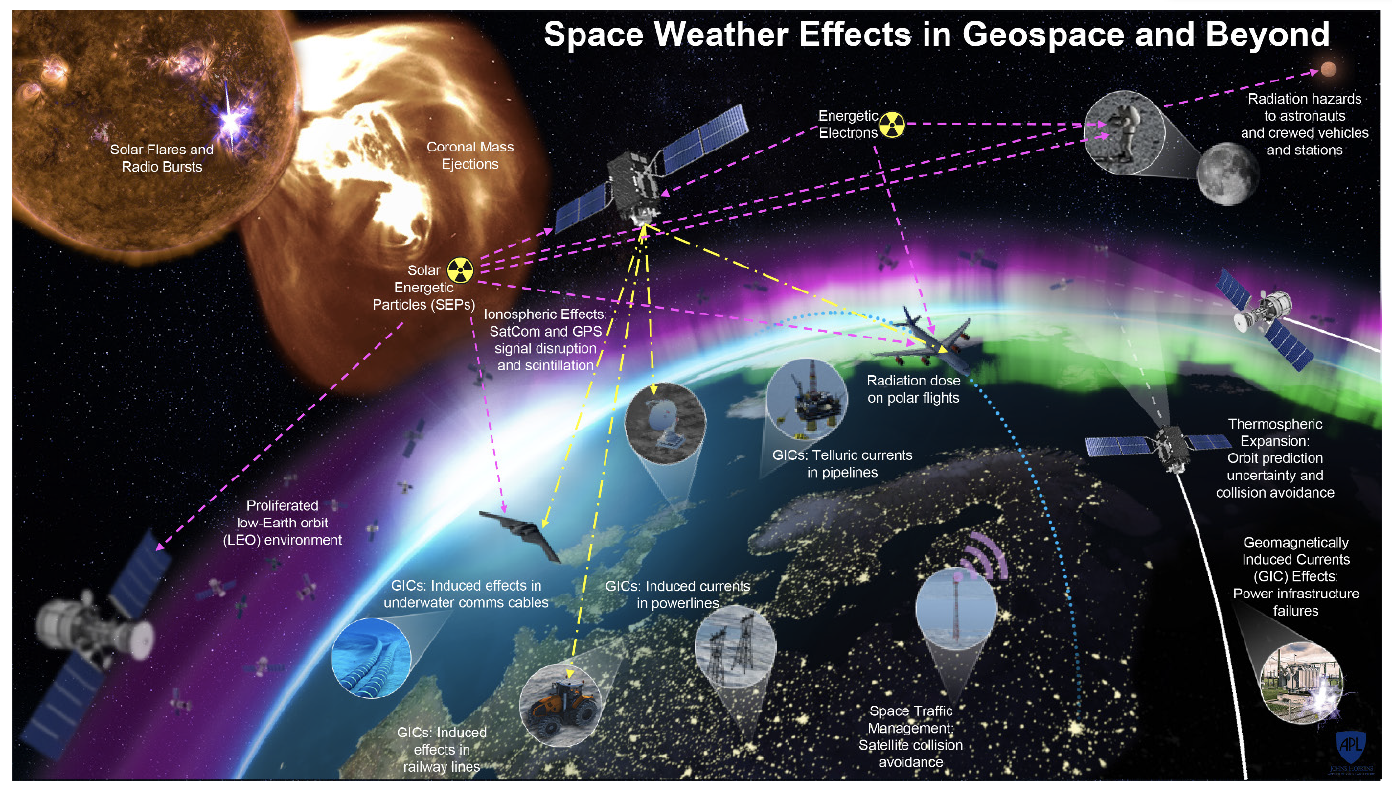 Valeriy Tenishev
CCMC Workshop, 2022
Variability of SEPs
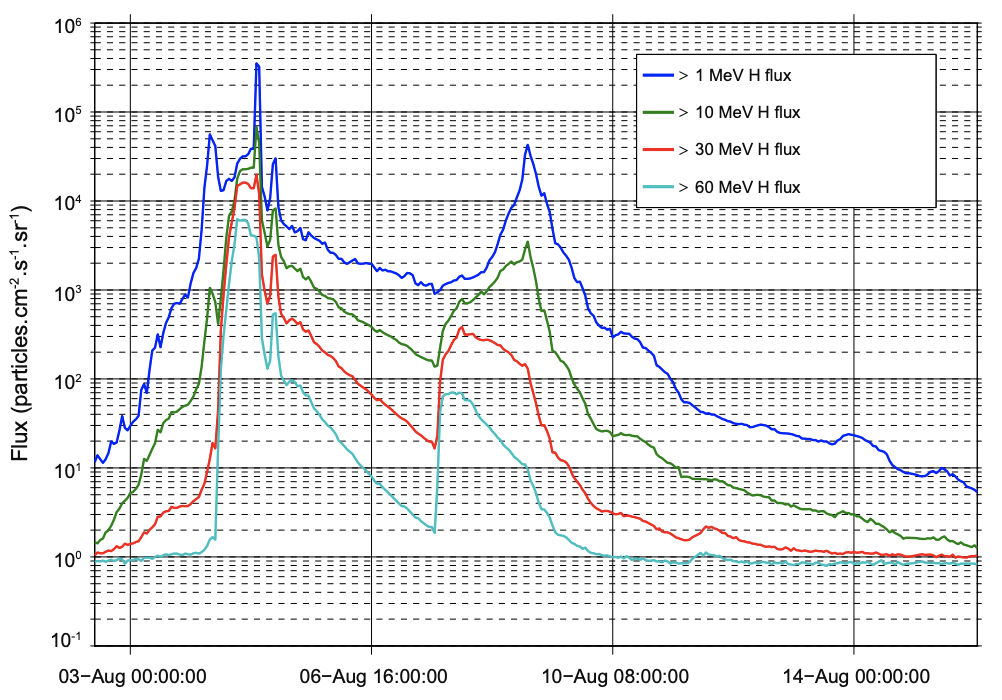 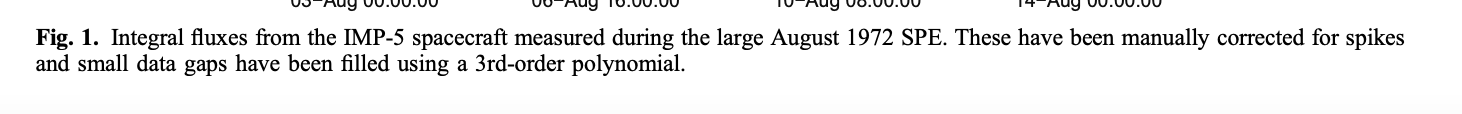 Valeriy Tenishev
CCMC Workshop, 2022
AMPS in CCMC
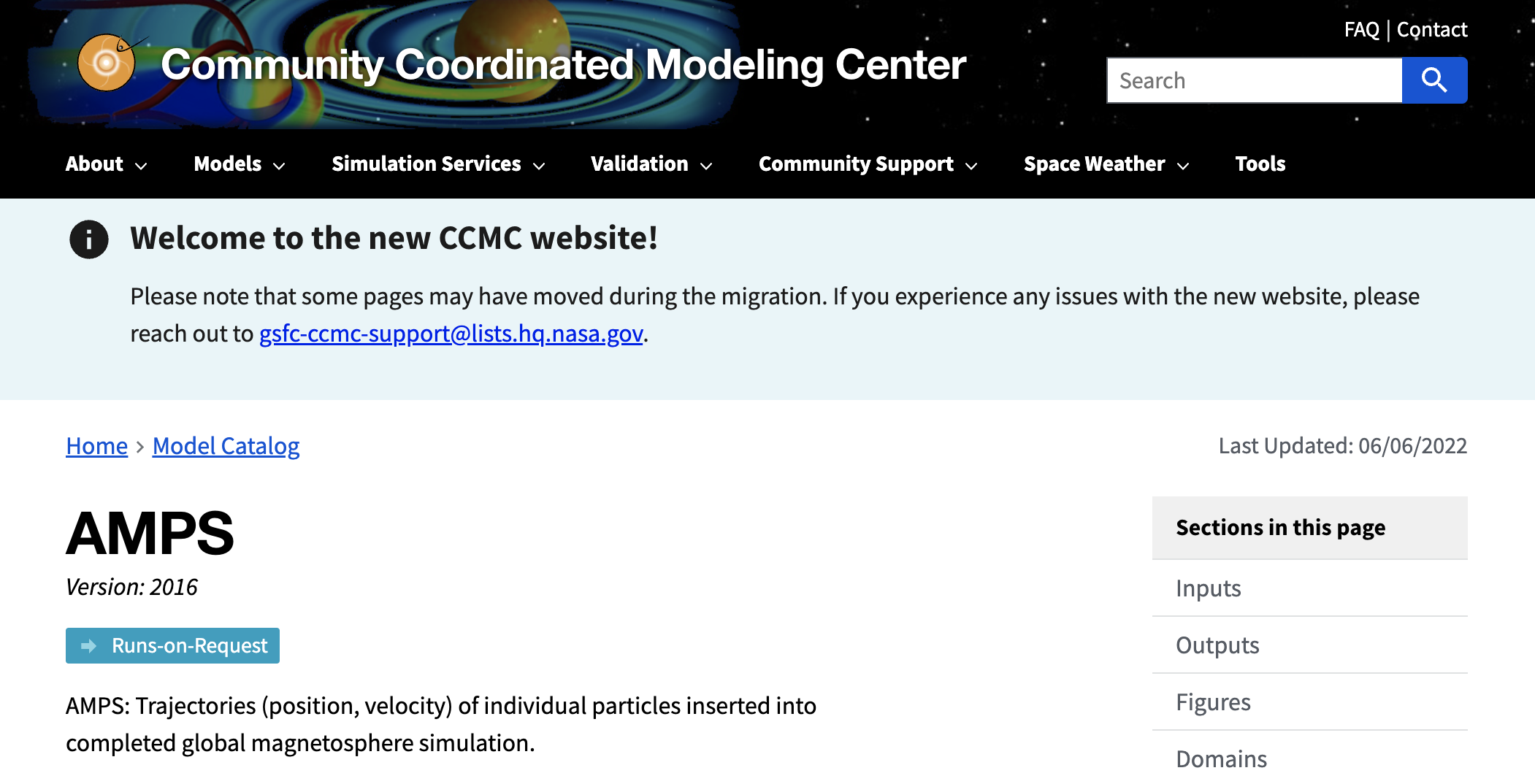 Valeriy Tenishev
CCMC Workshop, 2022
AMPS in CCMC
Analyze charged particle trajectories moving in plasma 
Post processing tool: use pre-calculated plasma and magnetic field

Import of the plasma flow simulations into AMPS
Time-dependent results of the plasma modeling is saved in files 

Output
Individual particle trajectories
Samples of the distribution functions

Particle trajectory integration in AMPS
Trajectory affected by the Lorentz force
Particle tracking along a magnetic field line
Valeriy Tenishev
CCMC Workshop, 2022
[Speaker Notes: Analyze charged particle trajectories moving in plasma 
Post processing tool: use pre-calculated plasma and magnetic field

Import of the plasma flow simulations into AMPS
Time-dependent results of the plasma modeling is saved in files 
Kameleon is used for interpolating of the plasma model into AMPS’ mesh

Results provided by AMPS
Individual particle trajectories
Samples of the distribution functions

Particle trajectory integration in AMPS
Boris
Guiding center
Particle tracking along a magnetic field line]
Update of AMPS in CCMC
Valeriy Tenishev
CCMC Workshop, 2022
Update of AMPS in CCMC
Valeriy Tenishev
CCMC Workshop, 2022
Backward Particle Tracking
Small and Large scale energetic particle trajectory integration
	Radiation environment in the entire Earth’s magnetosphere
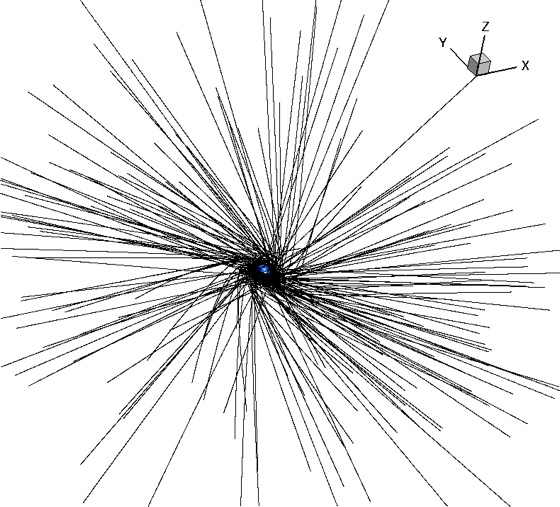 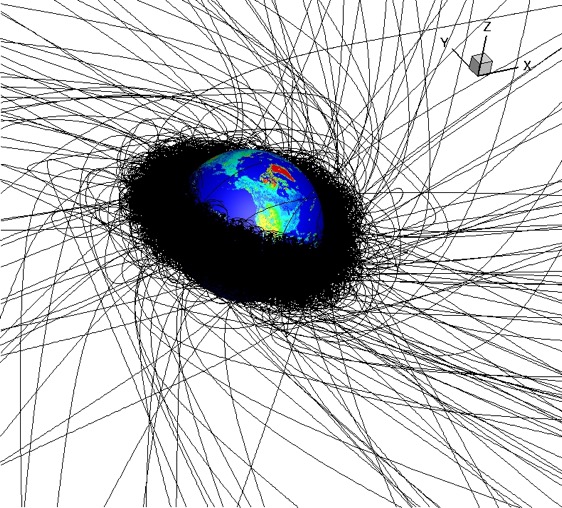 Valeriy Tenishev
CCMC Workshop, 2022
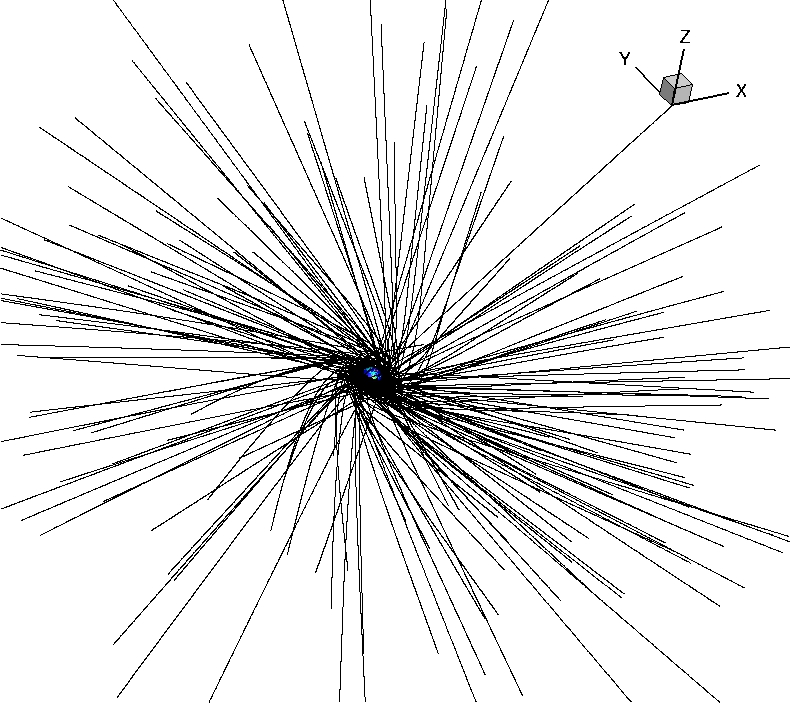 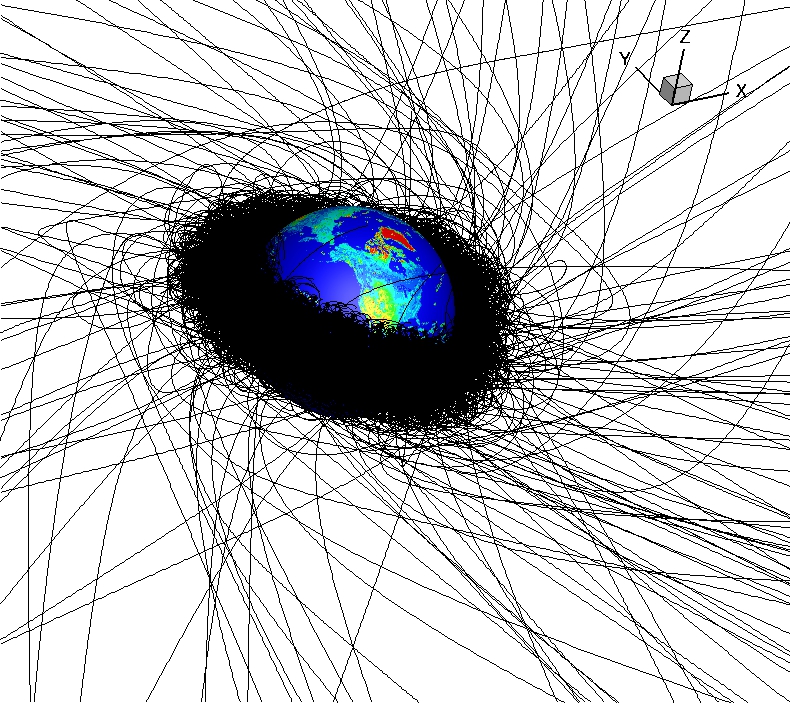 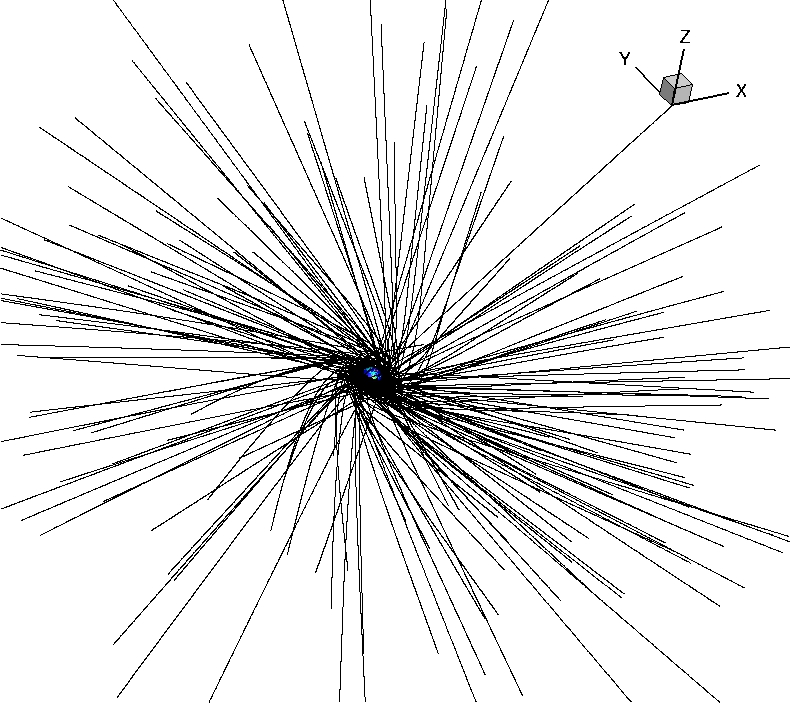 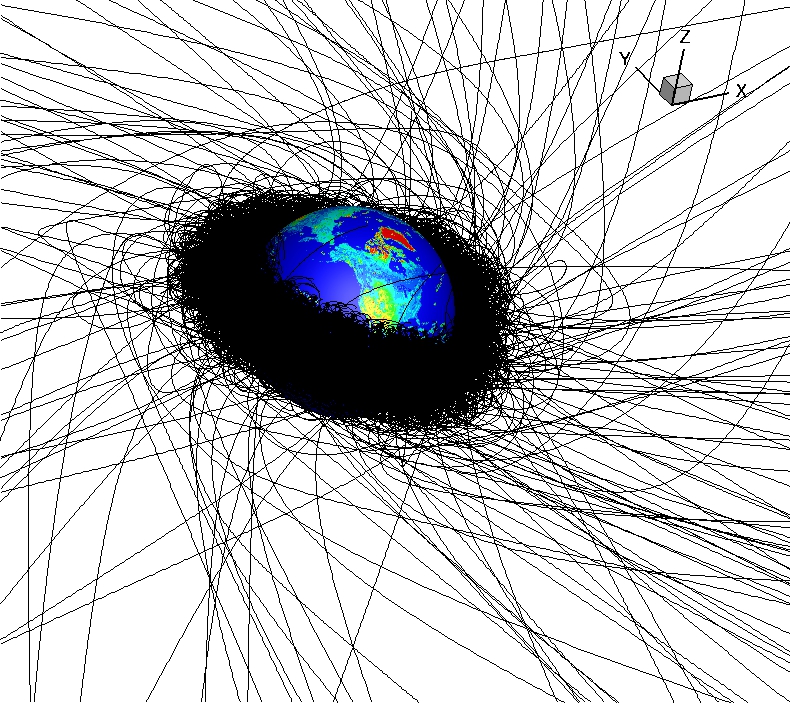 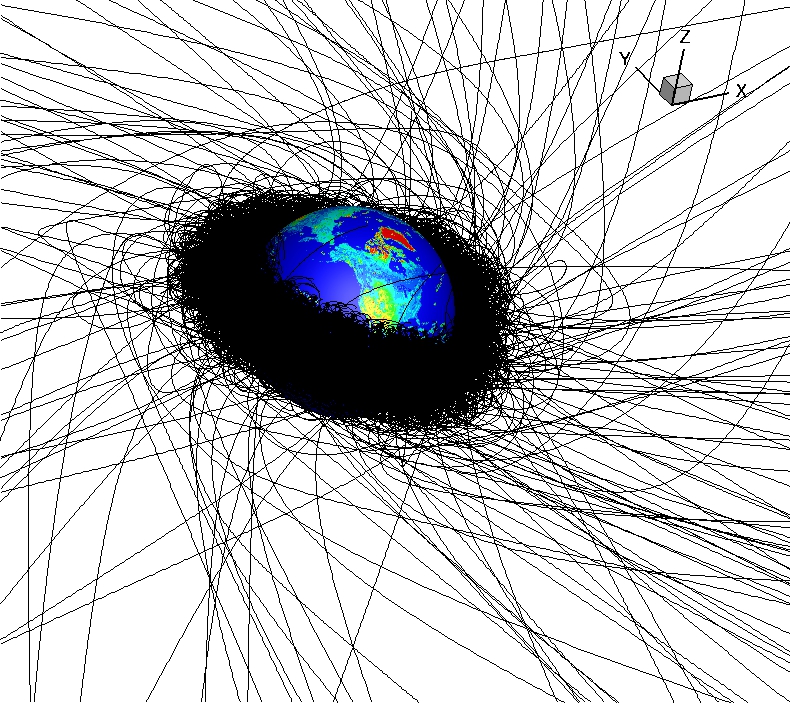 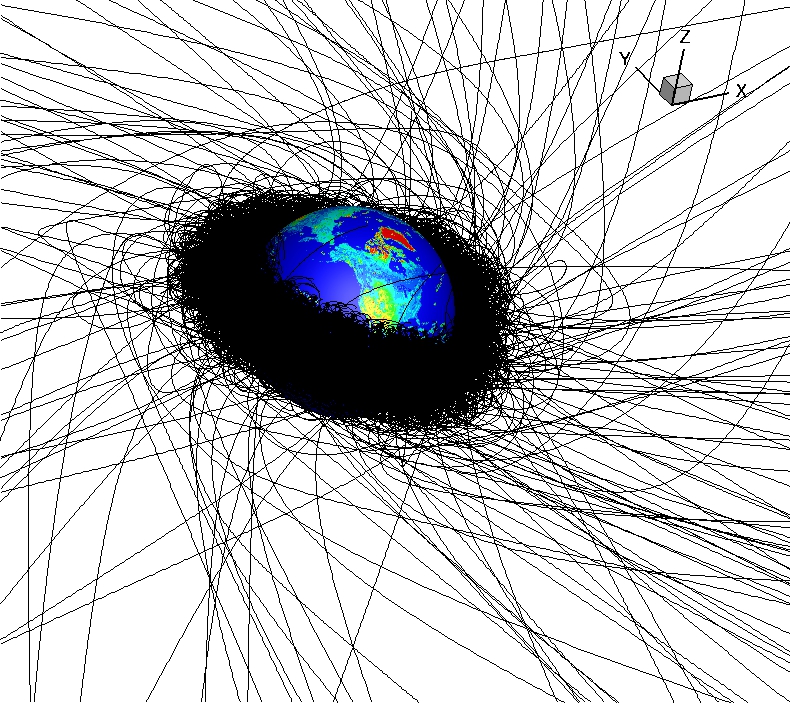 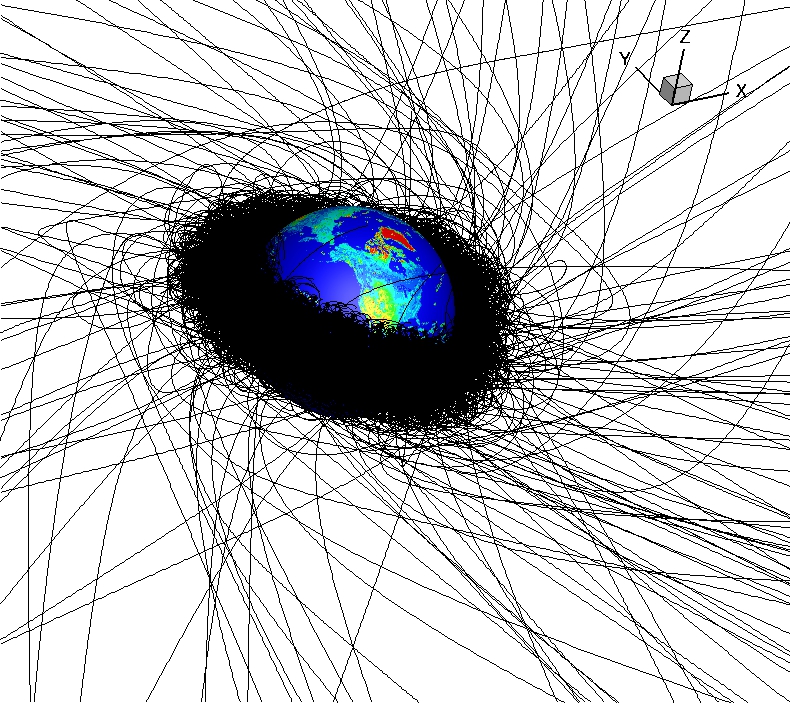 Rigidity cutoff
Suppression of the rigidity cutoff during a geomagnetic storm. 

The calculation was performed for conditions of the geomagnetic storm on March 17, 2015. In general, rigidity cutoff suppression is more significant in the mid-latitude region.
Rigidity cutoff map 

The map is calculated for an altitude of 500 km. 
Rigidity cutoff map calculated for quiet geomagnetic conditions.
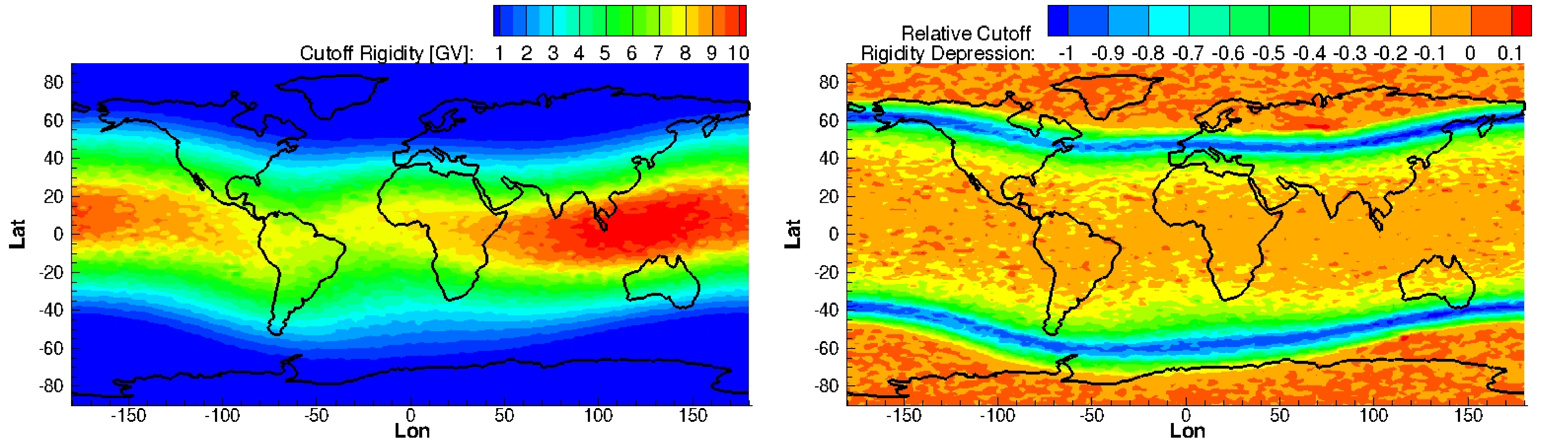 Valeriy Tenishev
CCMC Workshop, 2022
Example: Energy Spectrum of SEPs
Event: 2017-09-09 - 2017-09-12

Energy spectrum of SEPs outside of the Earth’s magnetosphere calculated with iPATH
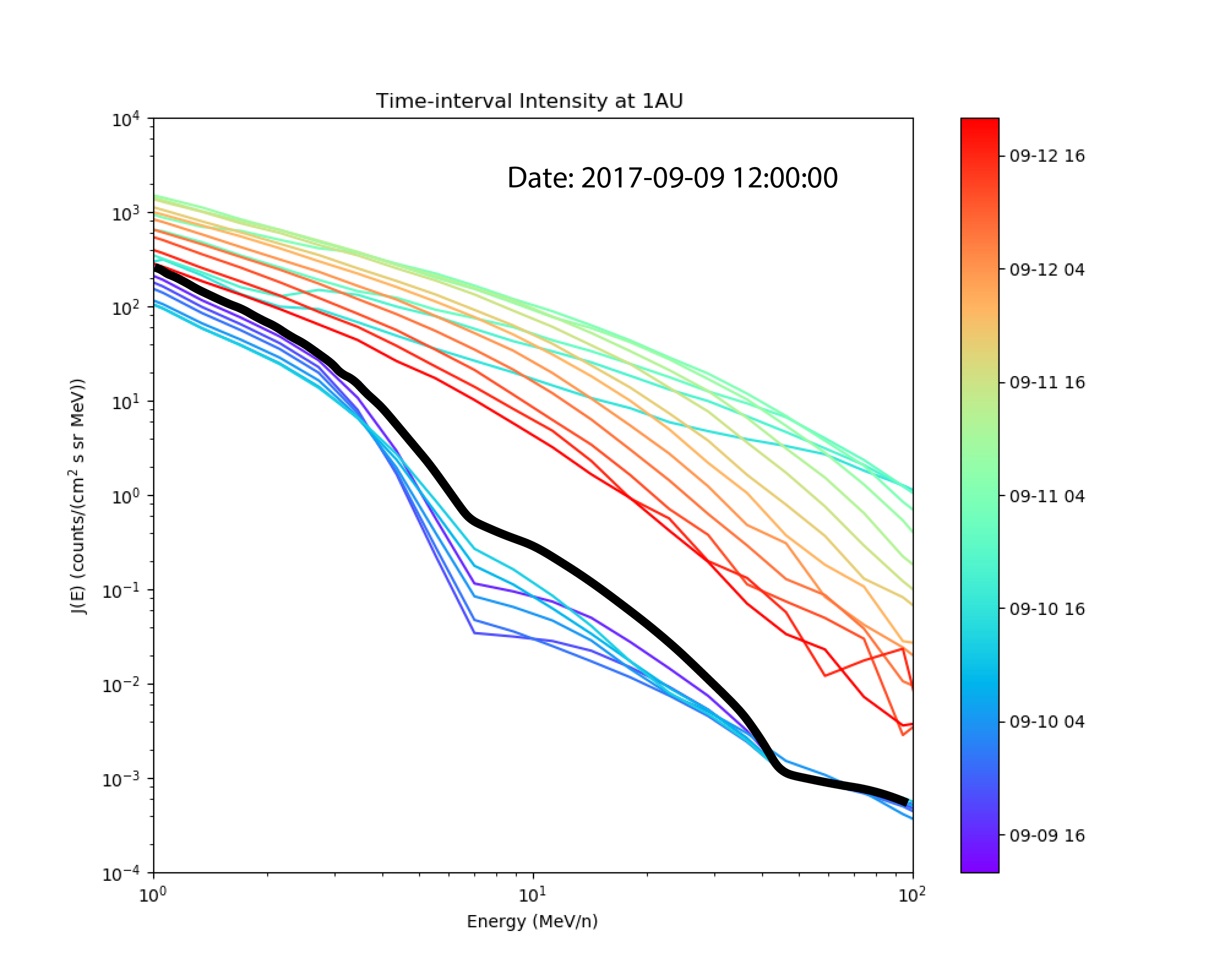 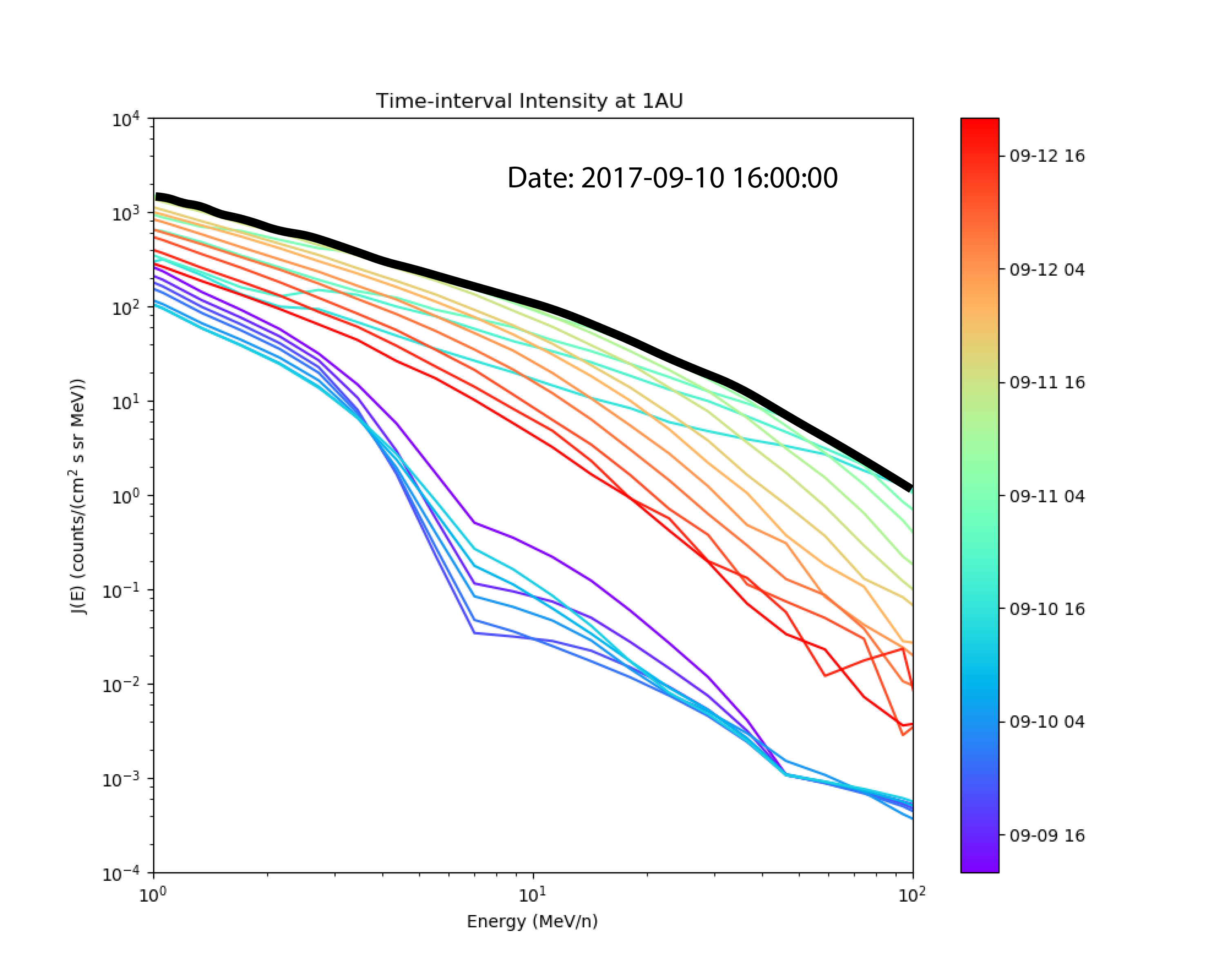 Valeriy Tenishev
CCMC Workshop, 2022
Simulated distribution of SEPs in geospace
Event: 2017-09-09 - 2017-09-12
Density of the energetic particles increased by an order of magnitude
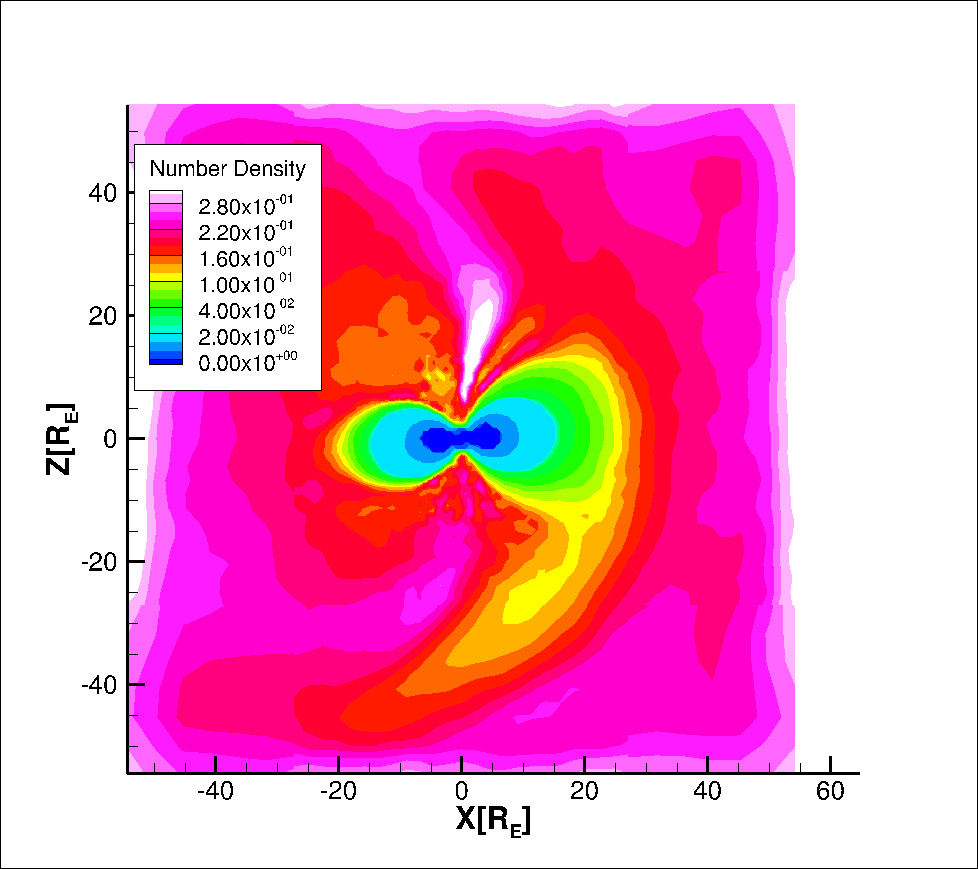 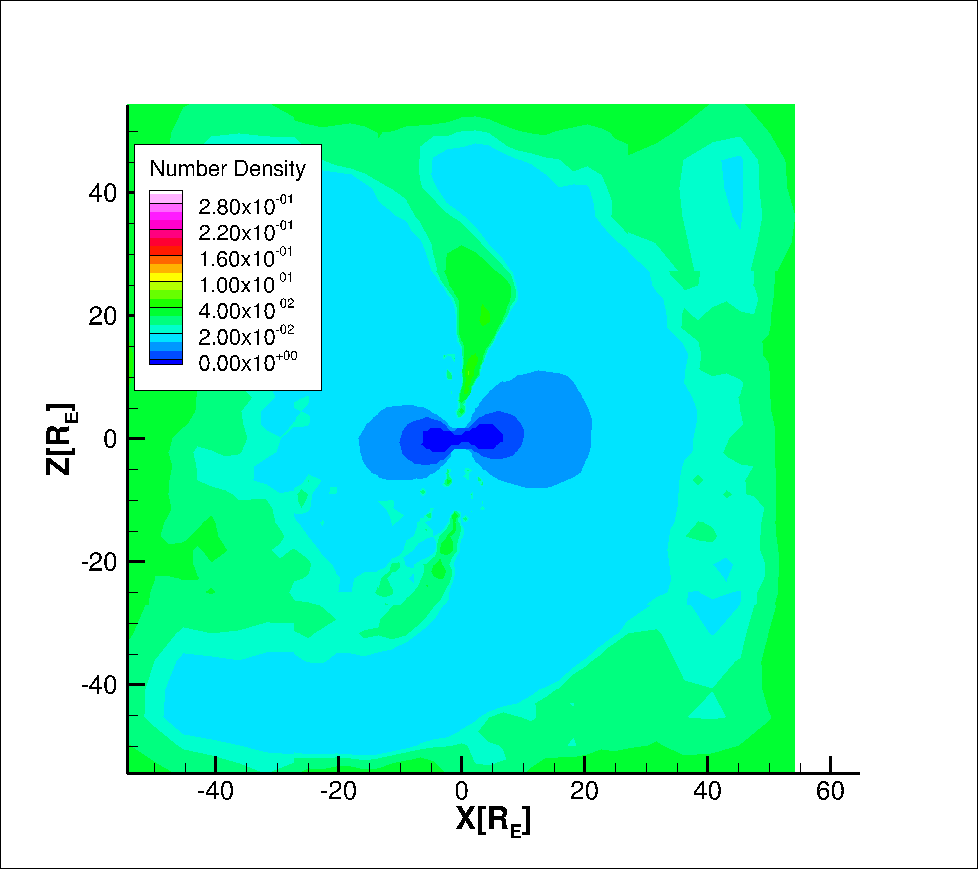 Before the event
Main phase of the event
Valeriy Tenishev
CCMC Workshop, 2022
Conclusion
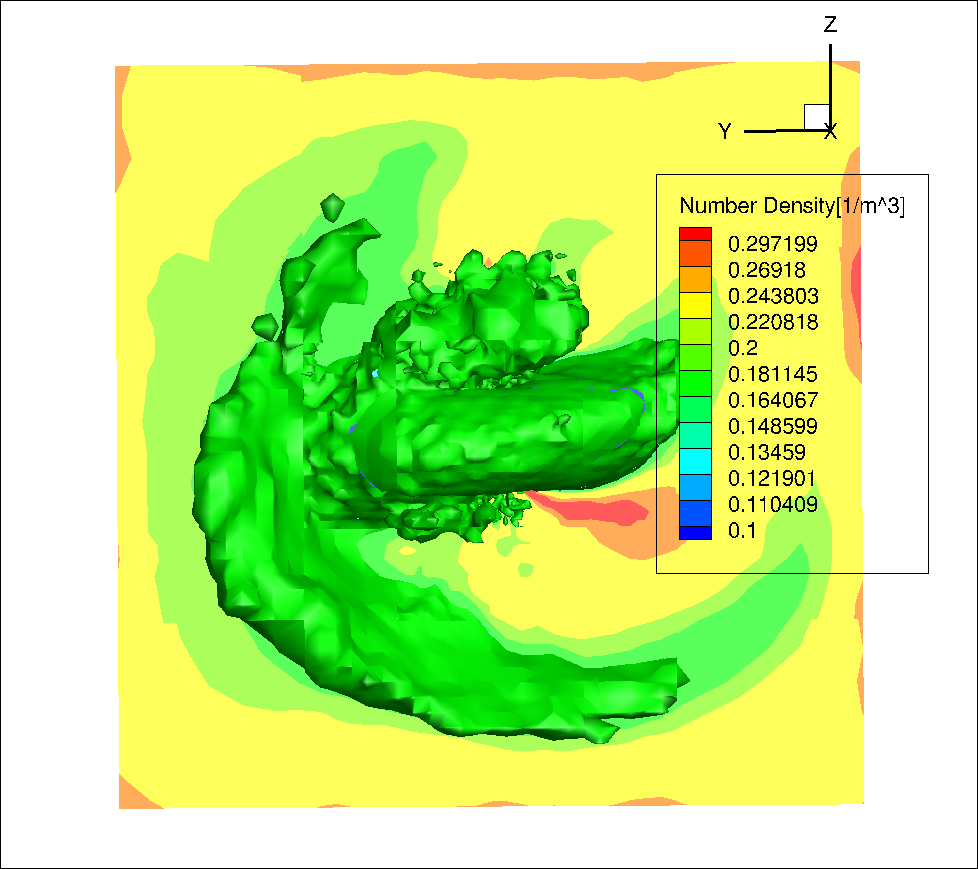 Kinetic effects dominates distribution of  energetic particles in geospace

Combination of SWMF/AMPS + SWMF/BATSRUS codes provides capabilities for modeling SEPs and GCRs in geospace

The content of SEPs can exabit a major density increase during a SEP event
Structure of energetic particles' density in geospace
Valeriy Tenishev
CCMC Workshop, 2022